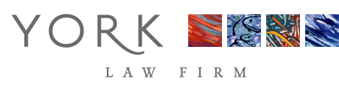 What are Physical AbuseSexual Abuse, and its common causes?
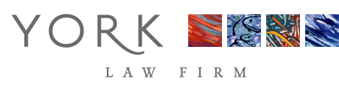 Physical Abuse
Physical abuse is the use of force against an elderly person that results in the infliction of physical pain or impairment upon the elder.  Aside from common forms of physical abuse such as hitting or beating the patient, it can also include giving the patient too much medication or depriving the patient of essential and basic needs such as food.
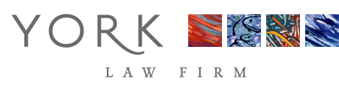 Sexual Abuse
Sexual abuse is nonconsensual contact of any kind with an elder, including, but not limited to, showing the elder pornographic images, forcing the elder to perform sexual acts, rape, forcing the elder to undress, etc. Sexual abuse of an elder is any physical contact with an elder without his or her consent, including elder touching, sexual assault, rape, coerced nudity and sexually explicit photographing.
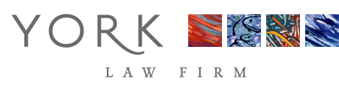 Signs of Sexual Abuse Of An Elder Or Disabled Adult
Because many elders residing in nursing homes cannot effectively communicate or may be ashamed or fearful of retaliation for reporting an instance of sexual abuse, it is important to be on guard for warnings signs of abuse. Physical signs include bruises around the breasts or genitals, sexually transmitted diseases or genital infections, unexplained vaginal or anal bleeding, and torn, stained, or bloody underwear.
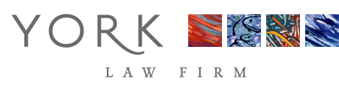 Common Causes Of Physical Abuse Of An Elder
The main problem among nursing homes today is that they prioritize making money over providing quality care to their patients. To achieve higher profits, they will often hire people who are unfit and, on top of this, inadequately train them. In addition, nursing homes will hire only the bare minimum necessary for the nursing home to function, resulting in the nursing home employees caring for more patients and having more responsibility than they can handle. Or, nursing homes fail to take steps to protect their patients from known aggressive patients who have exhibited aggression in the past. Physical abuse can also be the result of inadequate background checks on nursing home employees.
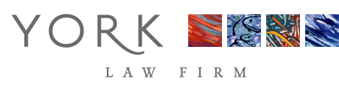 Common Causes Of Sexual Abuse Of An Elder
There is no one cause of sexual abuse in elders.  Sometimes it occurs because older individuals are seen as particularly “easy targets” since they are perceived as less likely to fight back or otherwise resist sexual advances.  Older victims often cannot effectively communicate the instance of abuse or are fearful of retaliation for reporting it.
     Sexual abuse in nursing homes can be committed by other residents or staff members.  Often times, instances of staff members who sexually abuse their patients are due to improper screening for psychological problems or criminal records. Unfortunately, many homes are more concerned with making a profit than with providing quality health care, so they will regularly hire people who are unqualified for the positions they hold.
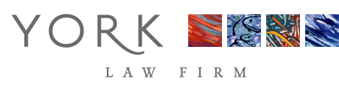 What You Should Do If Your Loved One Is The Victim Of Physical Or Sexual Abuse?
If your loved one has been the victim of physical or sexual abuse, contact your local Sheriff, police, or county Adult Protective Services (APS).  A list of Adult Protective Services’ contact information organized by California county is provided by the National Care planning Council. If the abuse occurred in an assisted living facility or nursing home, call your respective Long Term Care Ombudsman. Visit the California Department of Aging website for a local list of contact information. Of course, make sure the patient is treated for his or her specific resulting injury.
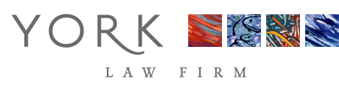 Contact York Law Firm
If your elderly loved one has been sexually, phyically abused, you should speak with an experienced elder abuse attorney as you may be entitled to recovery.  Serving Sacramento, Fairfield, Roseville, Elk Grove, Folsom, Fairfield and the Bay Area, Wendy York and her team of legal professionals can help you determine whether you have a valid elder abuse claim. We invite you to contact our practice or fill out a free case evaluation.